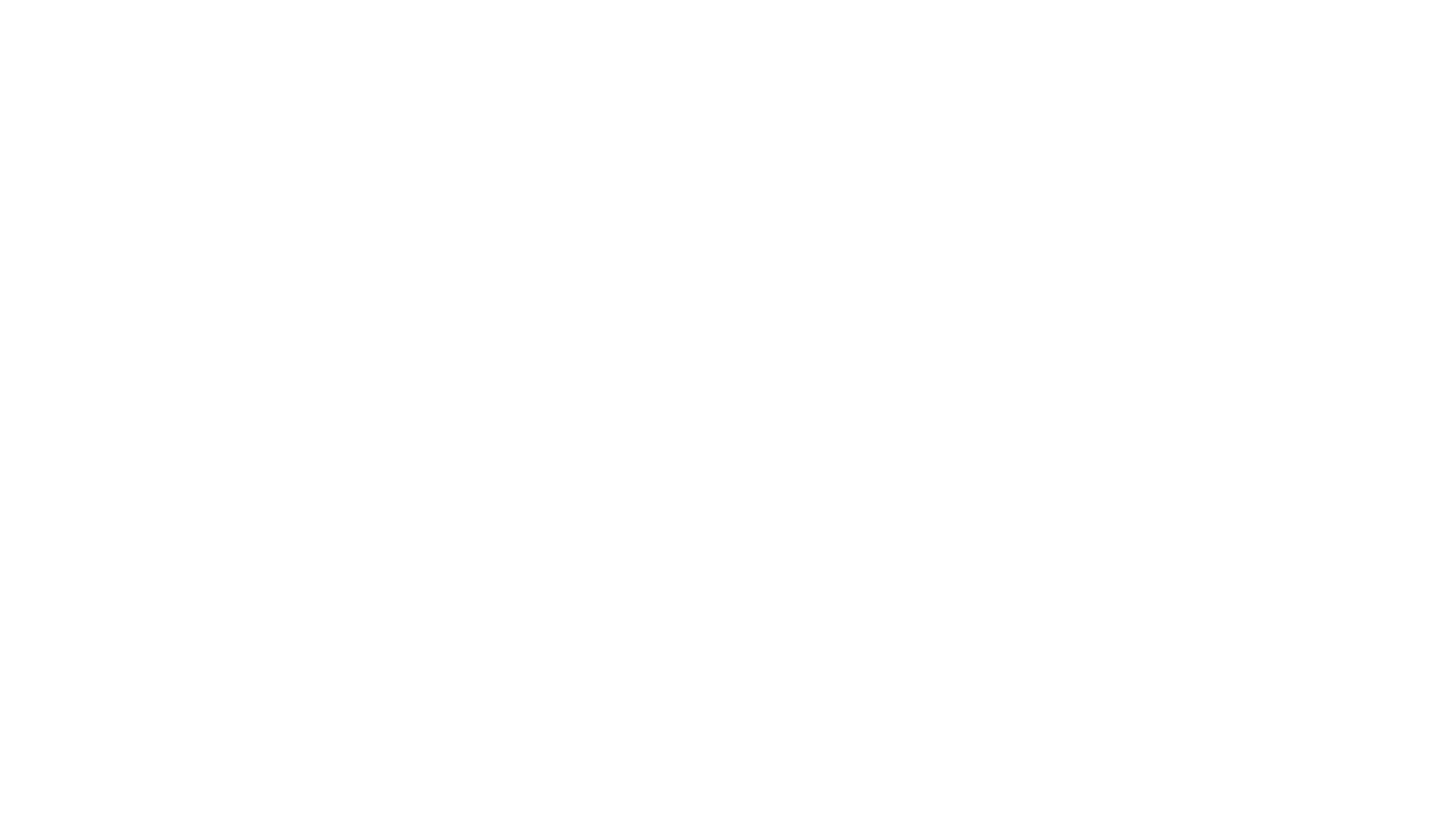 1880
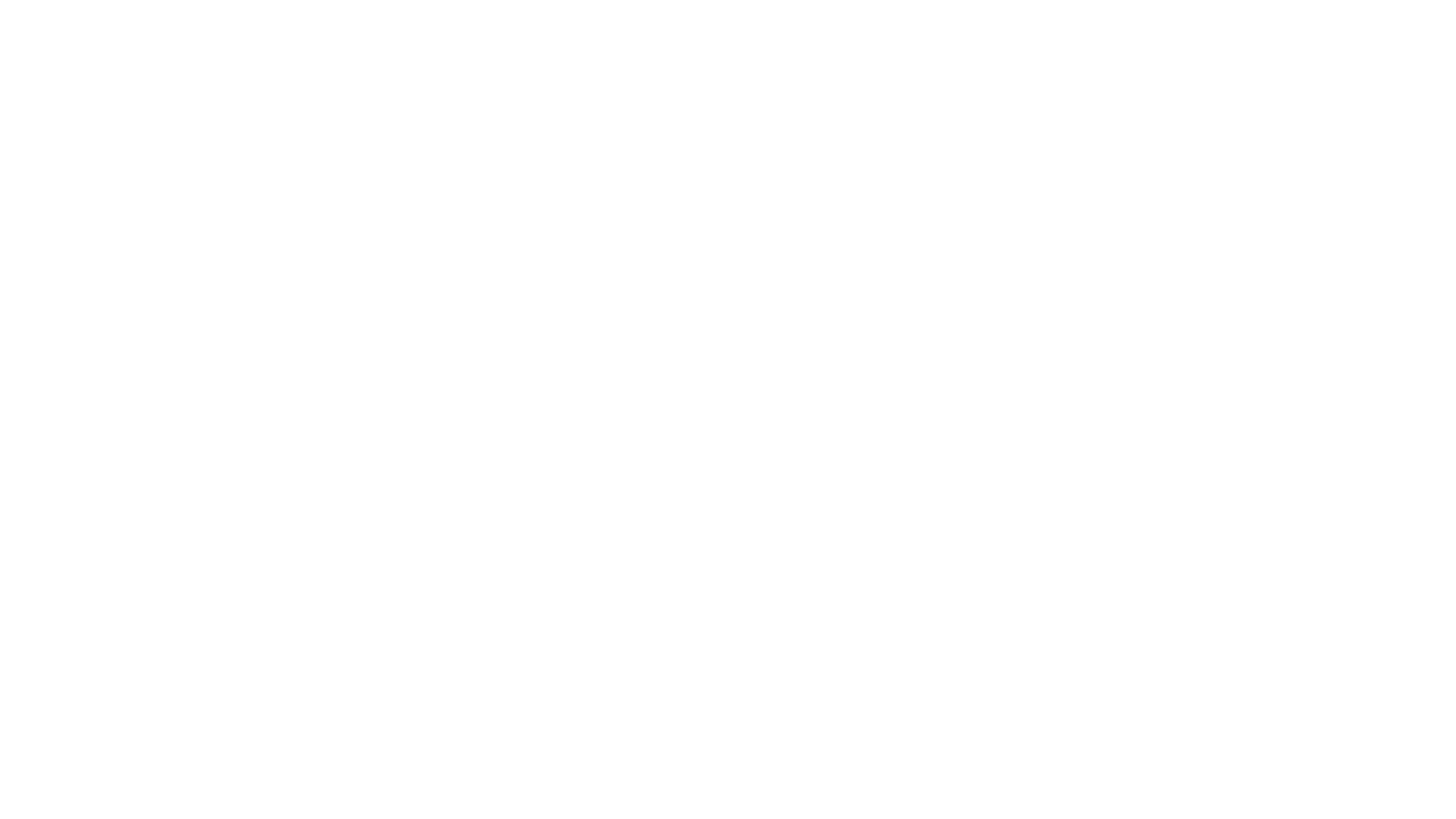 TABLE OF CONTENTS
Political situation
Economic and social situation
Culture
Art
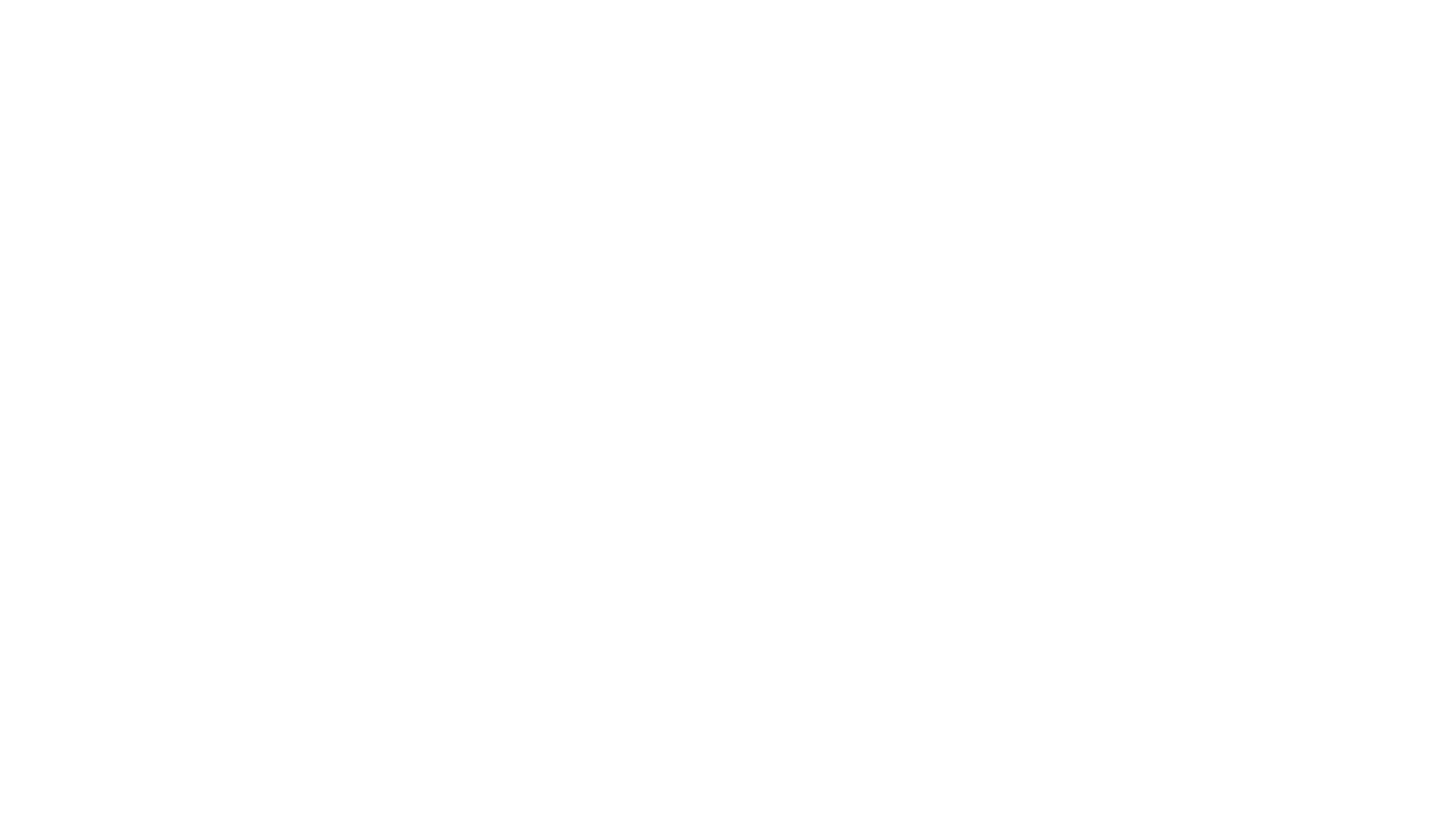 POLITICAL SITUATION
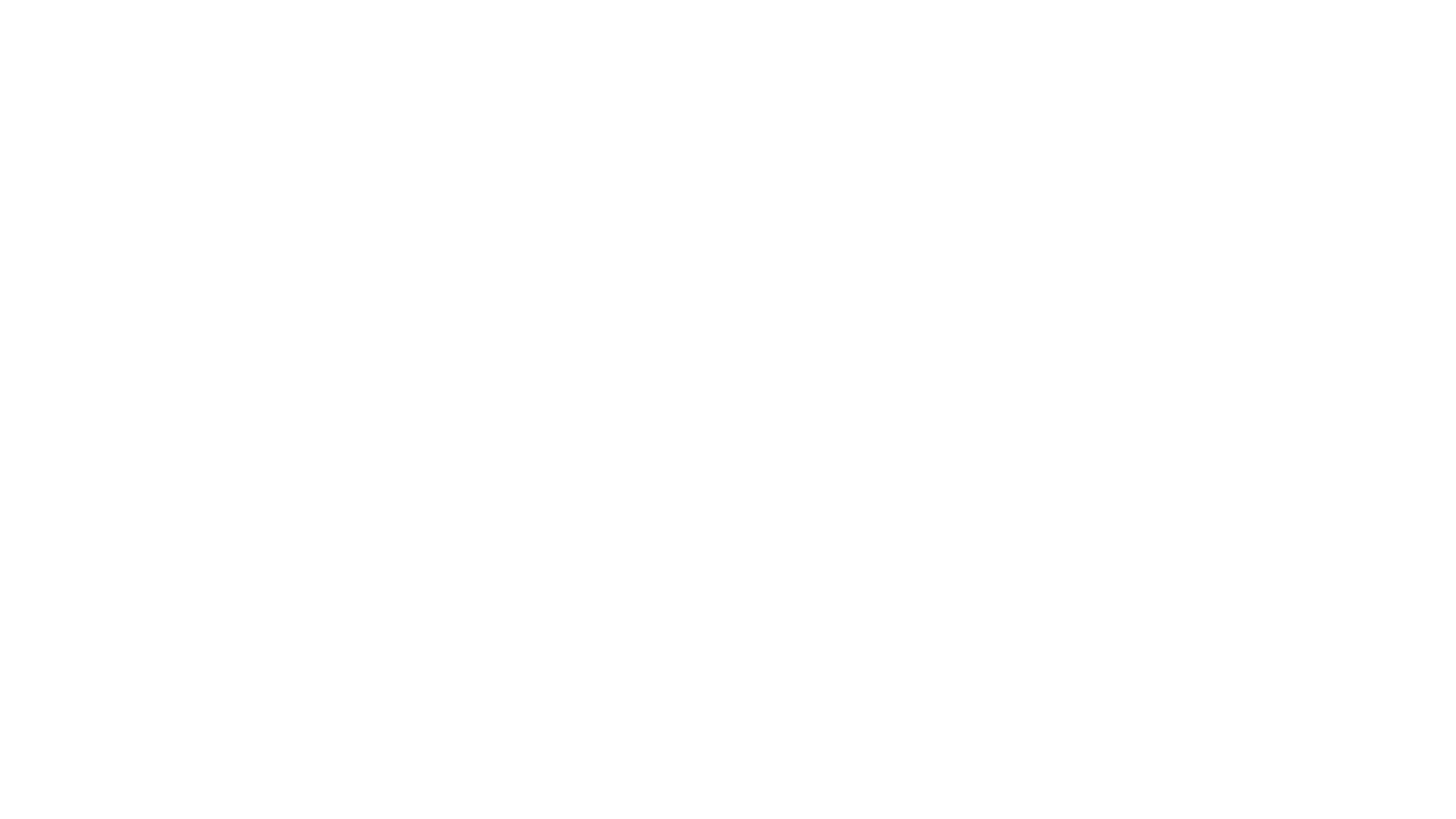 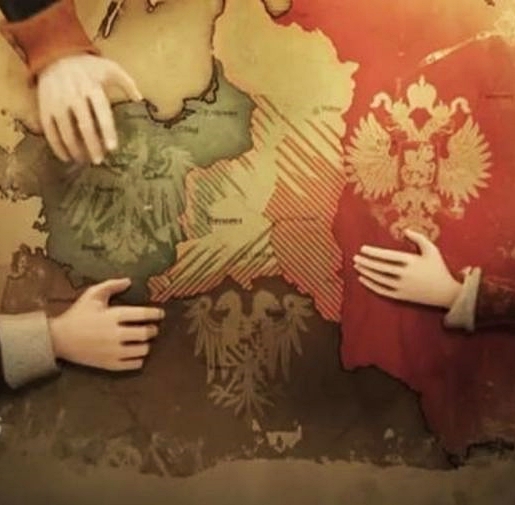 Poland under partitionsPoland in the years 1795-1918 was under the partitions of Prussia, Russia and Austria. There was no country on the map, but the Polish nation and its culture still existed.
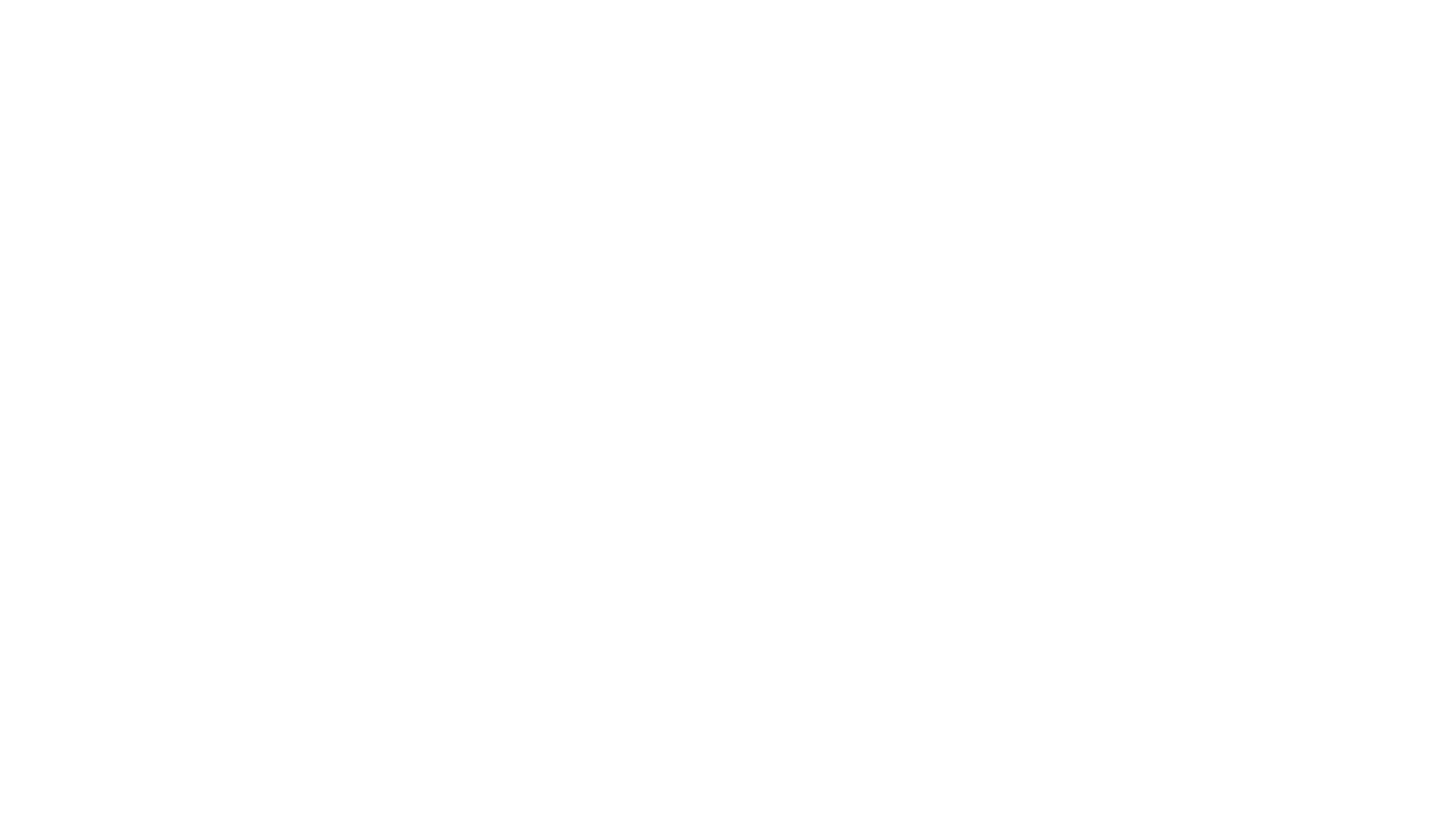 ECONOMIC AND SOCIAL SITUATION
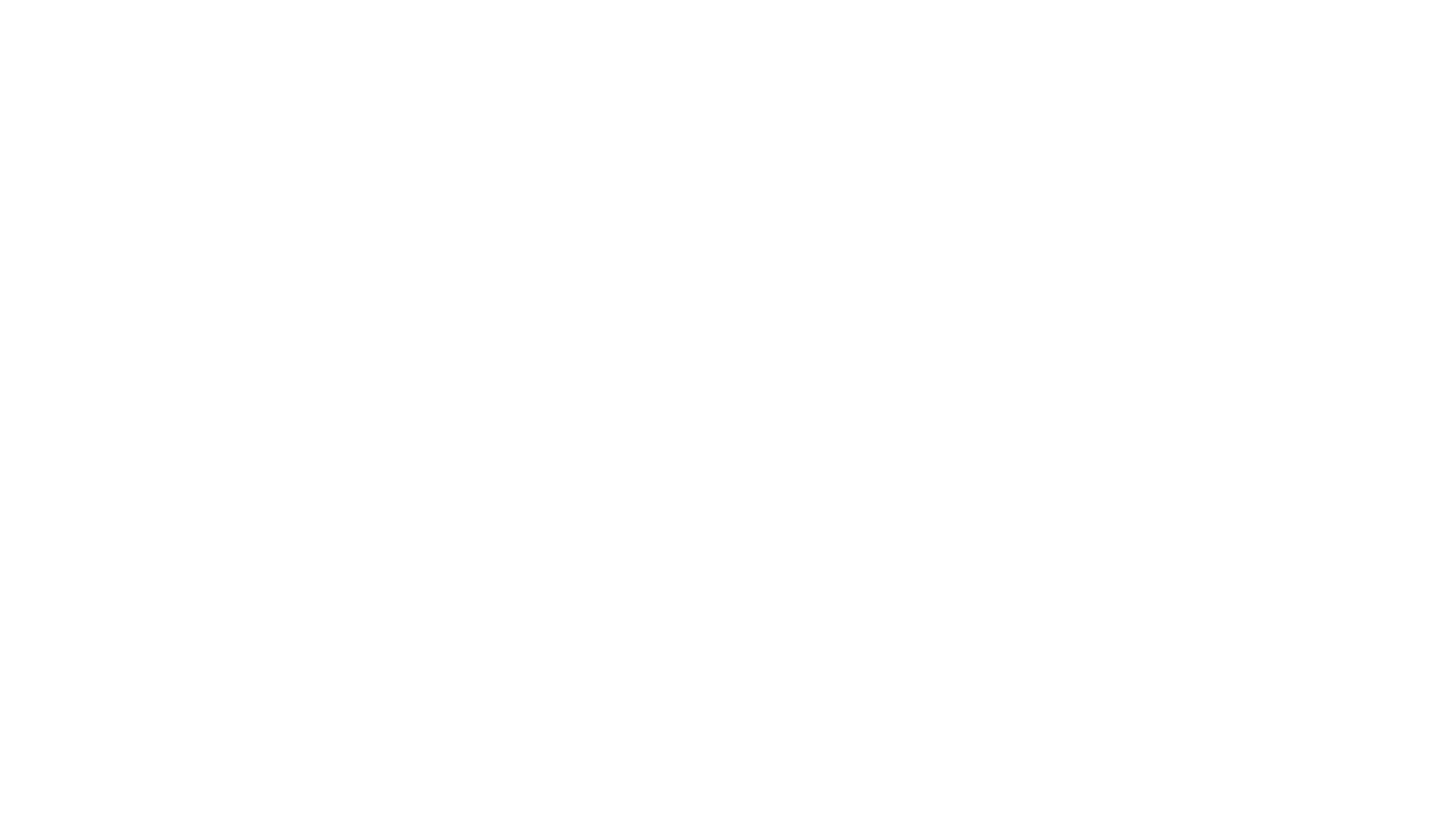 PRUSSIA
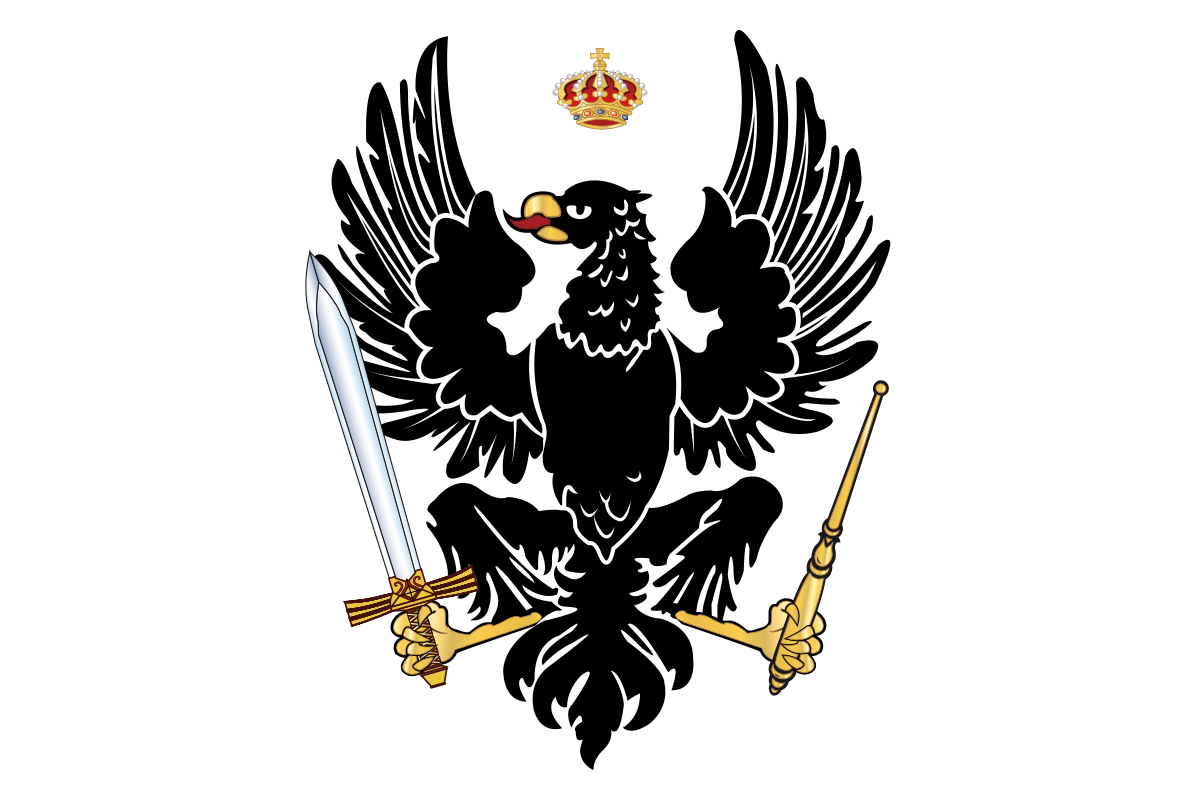 In the territories annexed by Prussia developed agriculture. People used modern agricultural machinery. The processing industry was still developing.
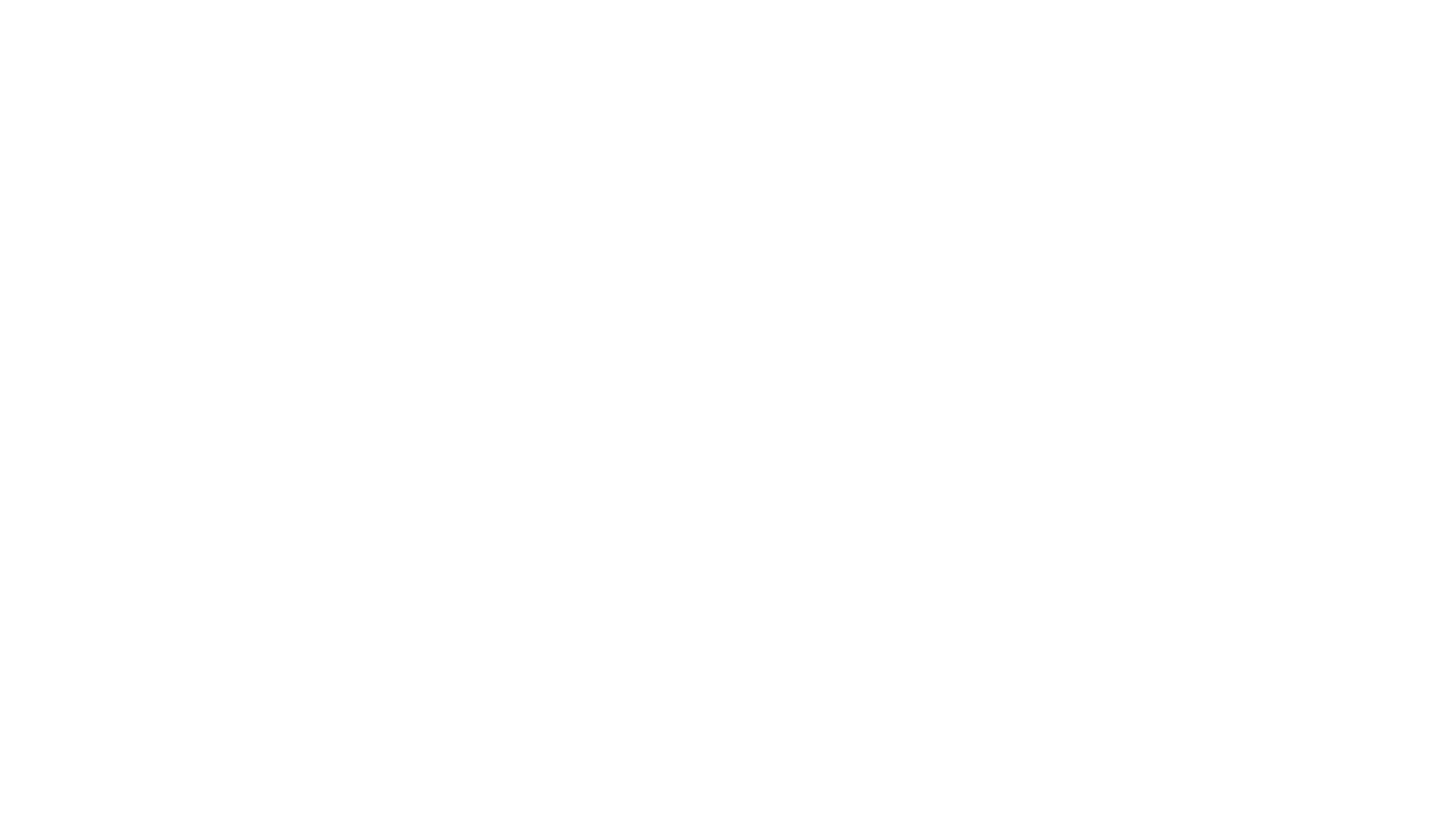 AUSTRIA
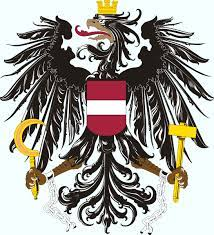 Social life developed freely in these areas. The Jagiellonian University was active. Mining was very important. Economical situation was very weak.
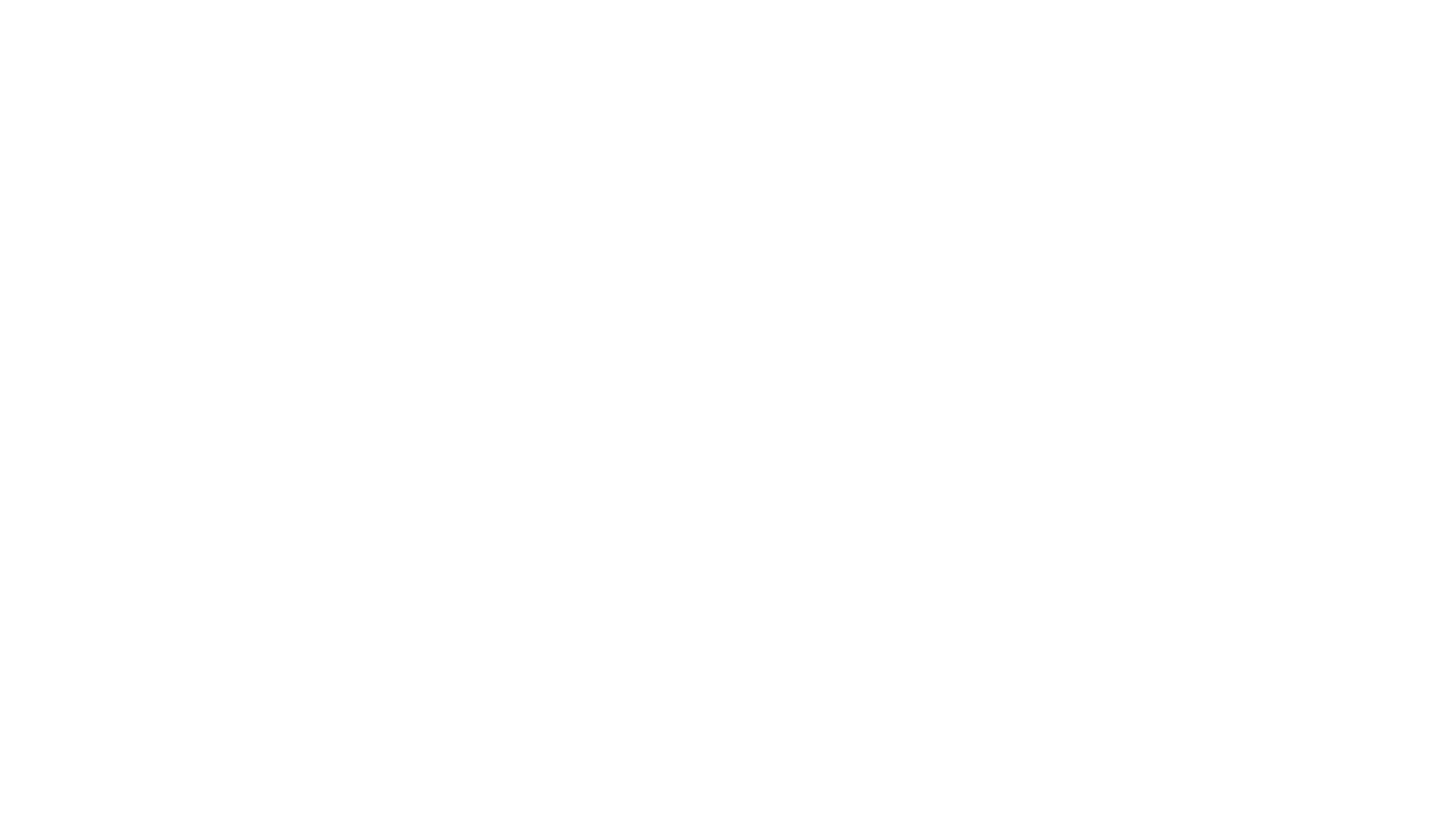 RUSSIA
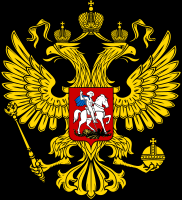 There was strong censorship on this territory. People and culture were being Russified. Industry and processing developed over the years.
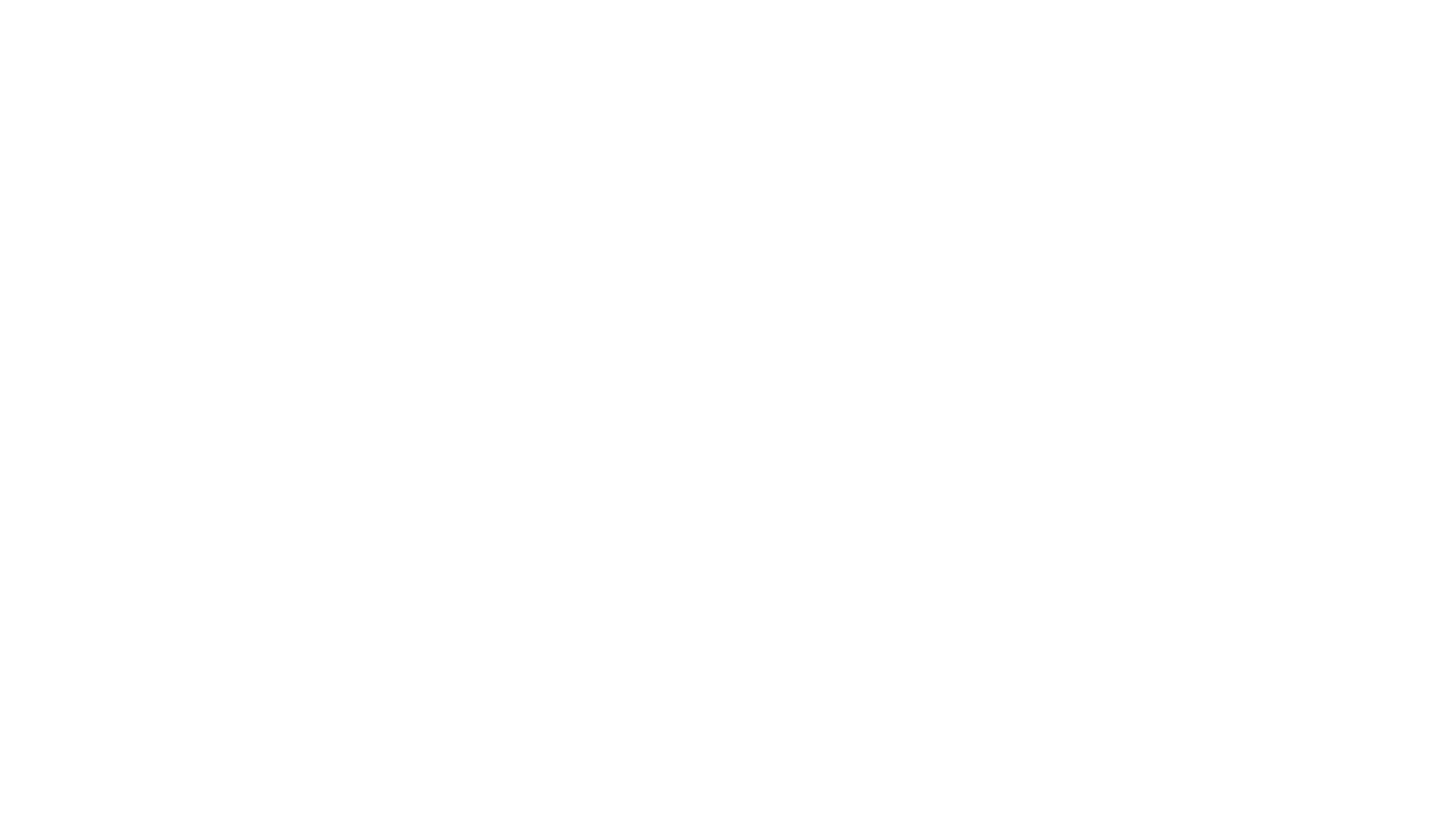 CULTURE
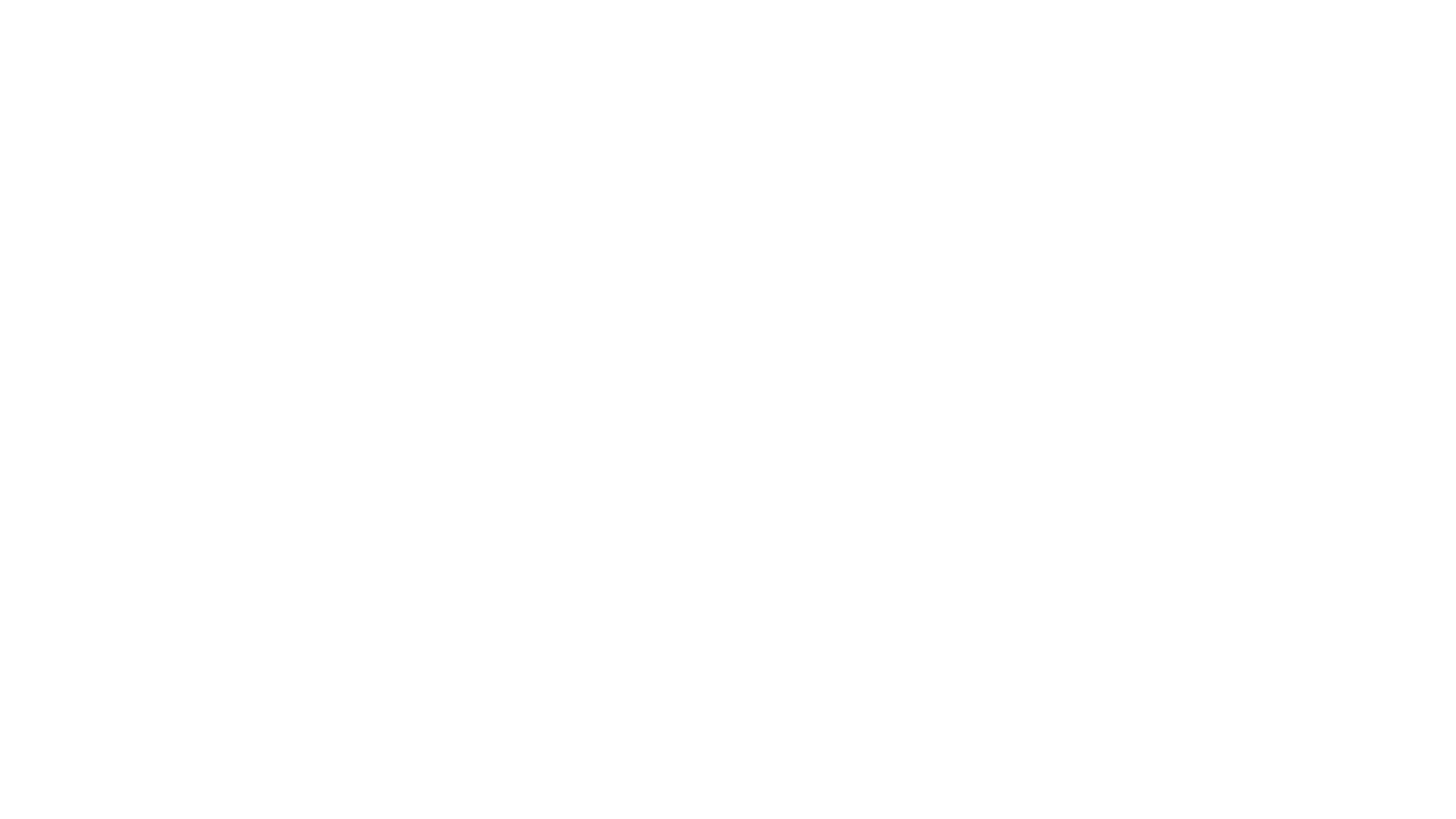 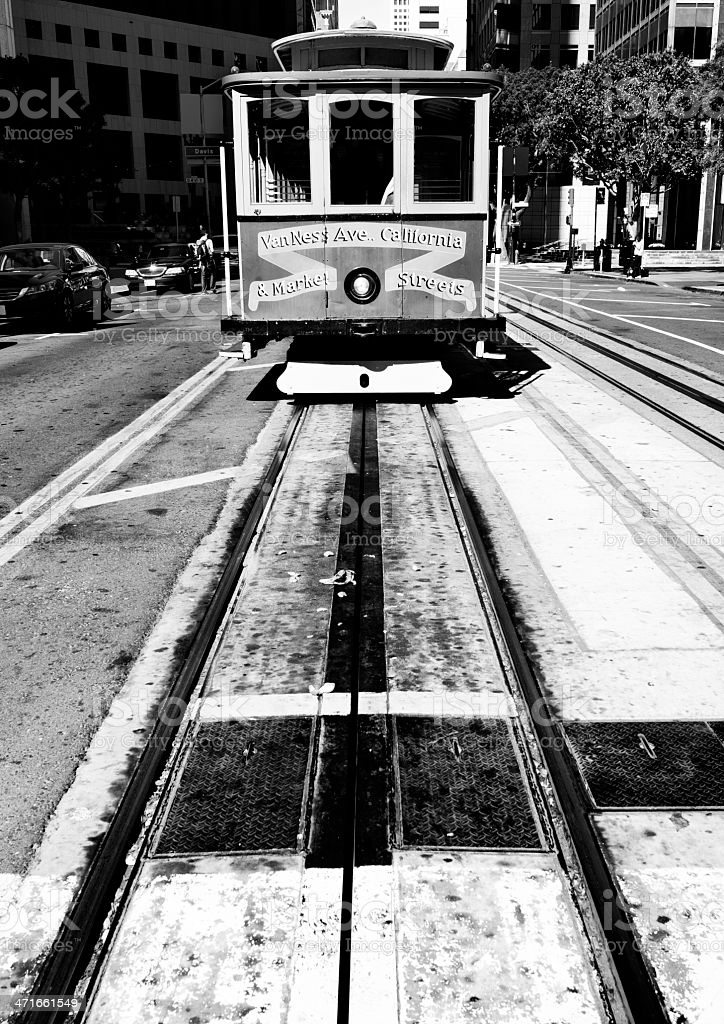 The tram transport was launched in Lwów on 5 May.
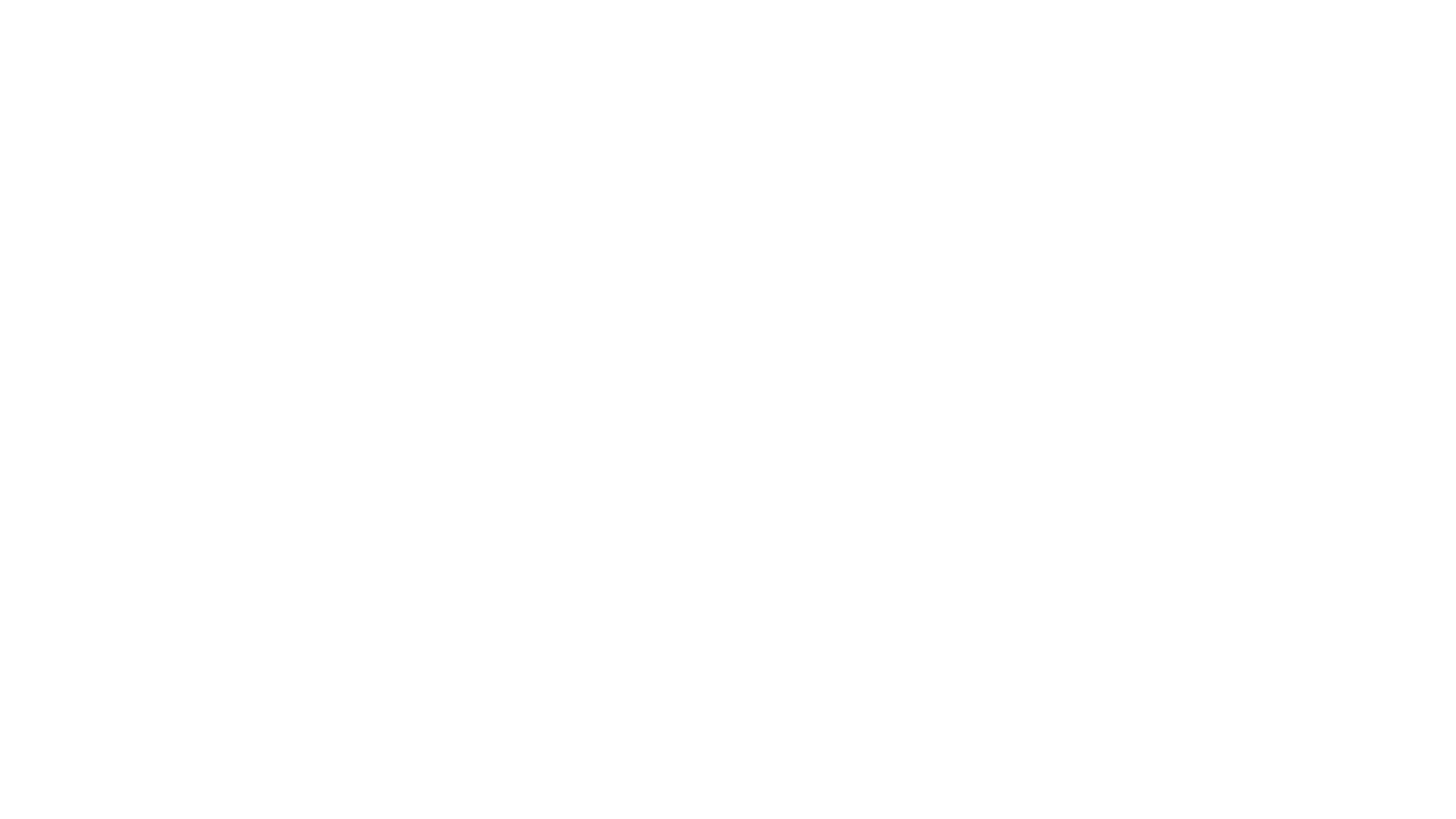 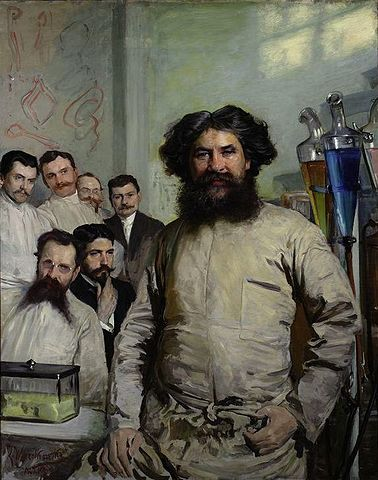 Ludwik Rydygier performed the first in Poland excision of the pylorus due to stomach cancer.
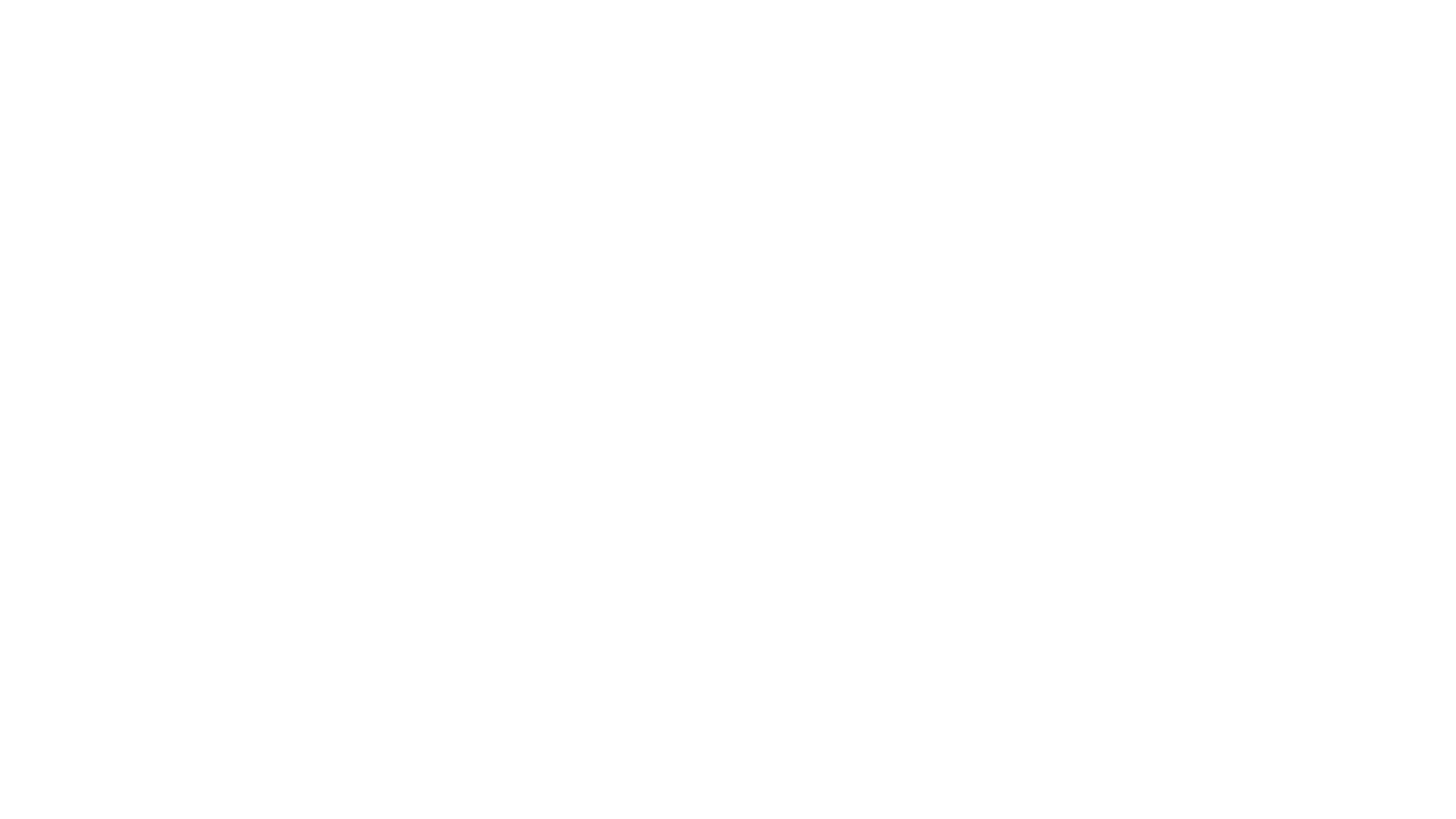 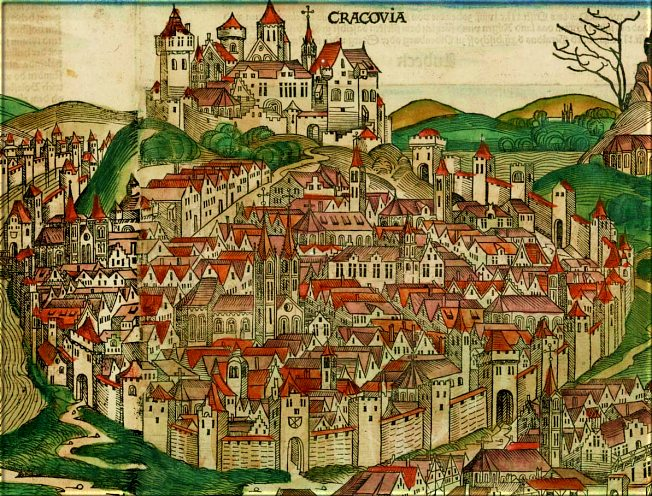 The first historians' convention was held in Krakow.
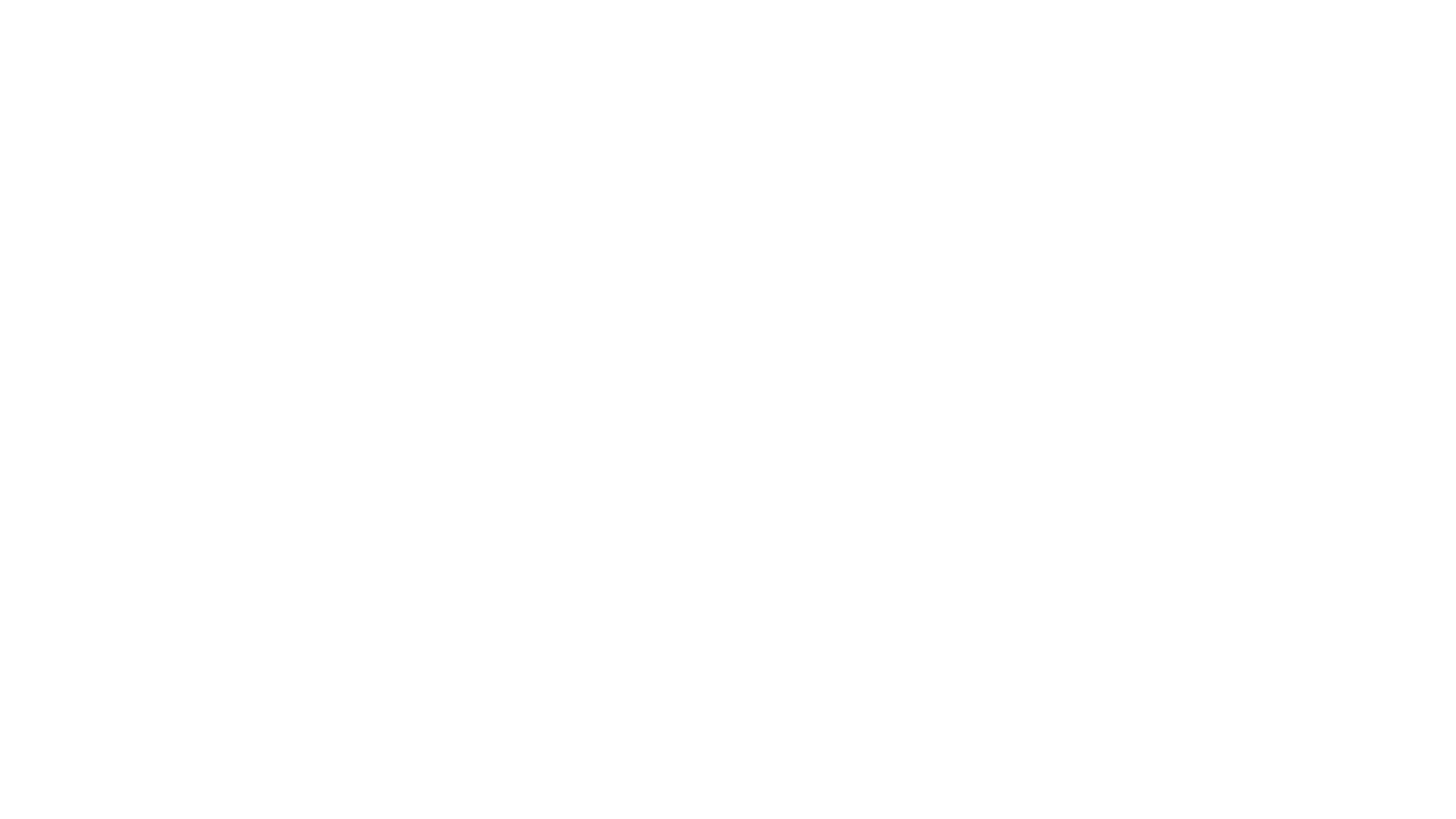 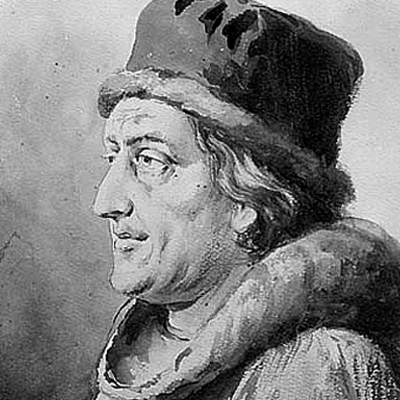 Jan Długosz's ashes were transferred to the Crypt of Merit at Skałka in Krakow on the 400th anniversary of his death.
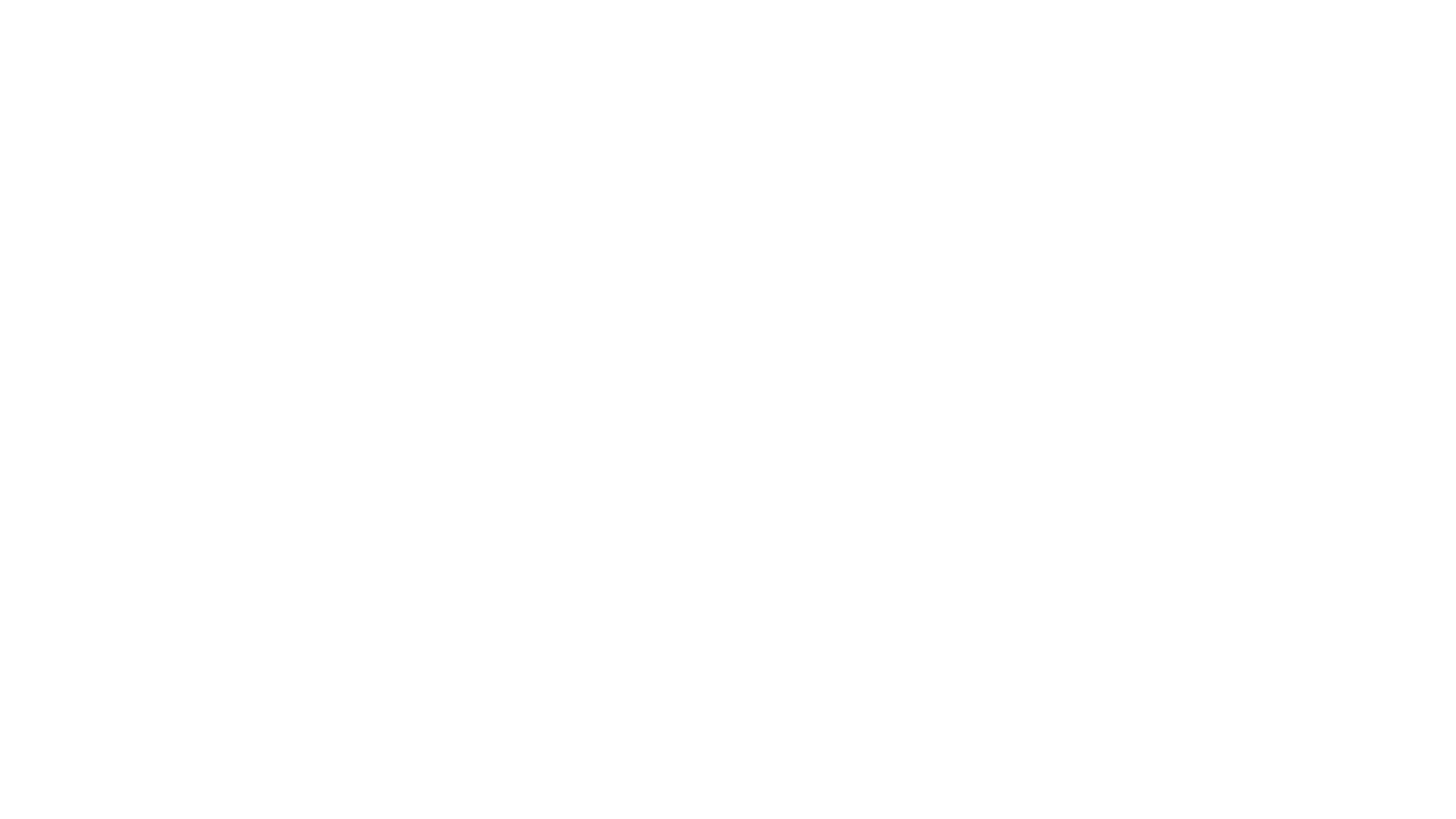 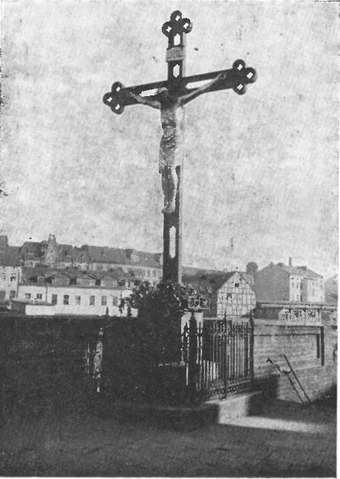 The Golden Cross was consecrated in Poznań after long fight with the Prussian government.
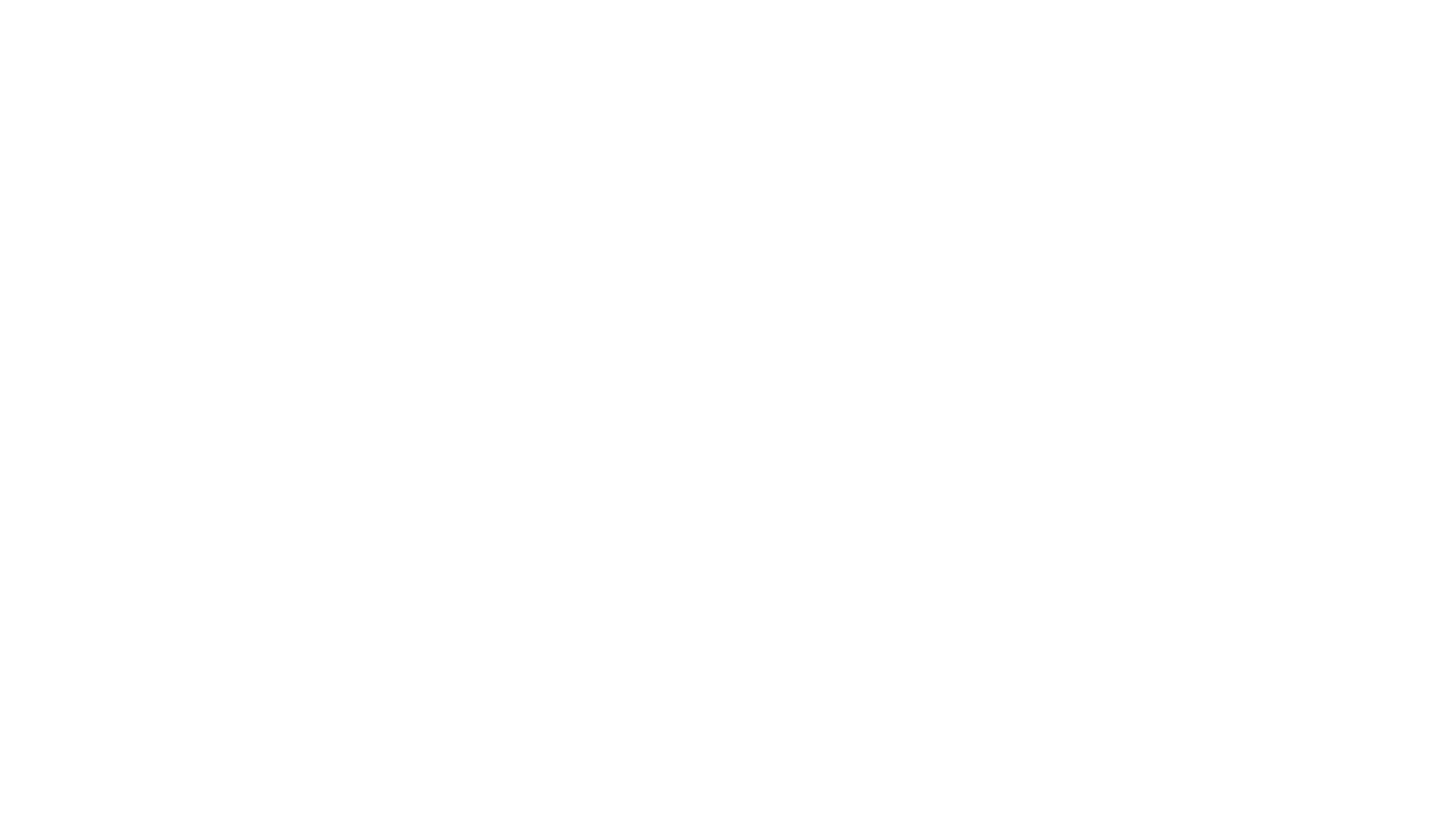 ART
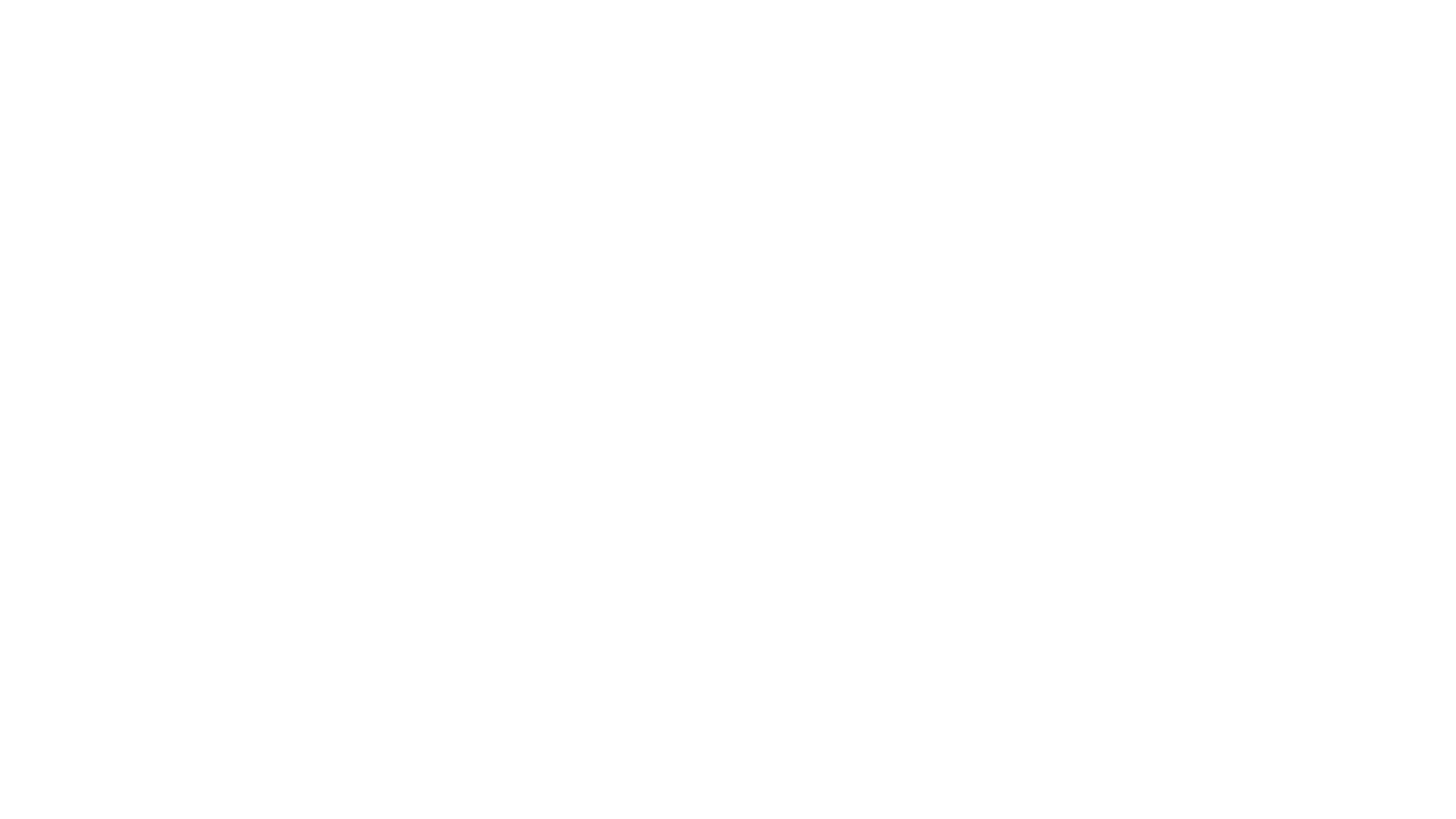 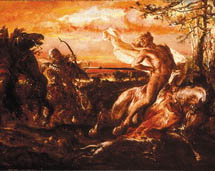 Jan Matejko was one of the most popular painters in Poland in 1880. He painted lots of historical paintings. He painted „Zabicie Leszka Białego w Gąsowie " in 1880.
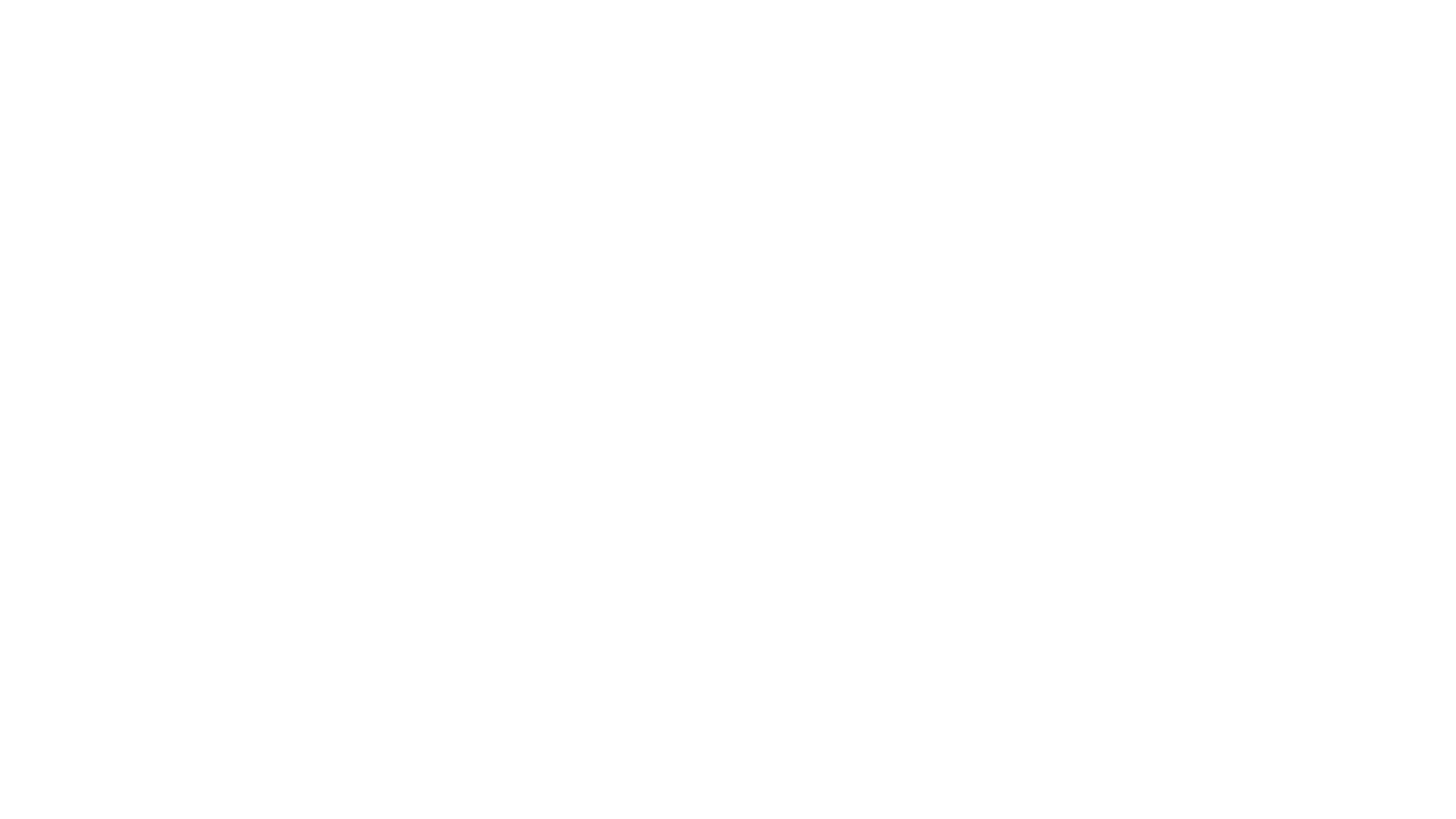 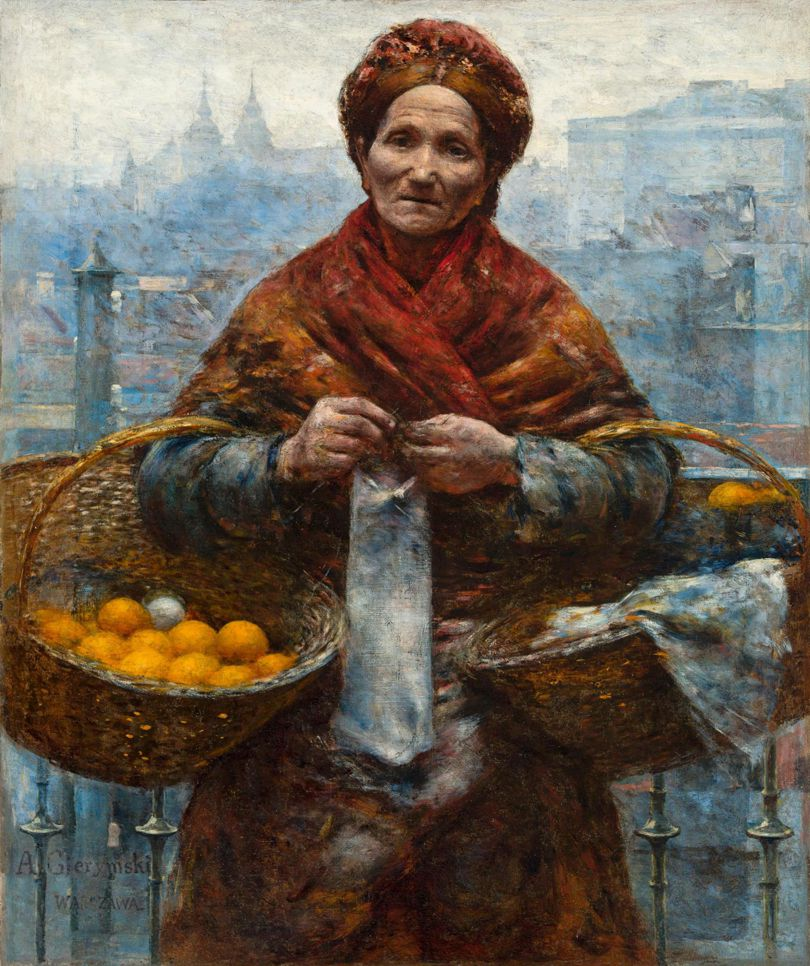 „Żydówka z pomarańczami” was painted by Aleksander Gierymski. It is a masterpiece of polish realistic art.
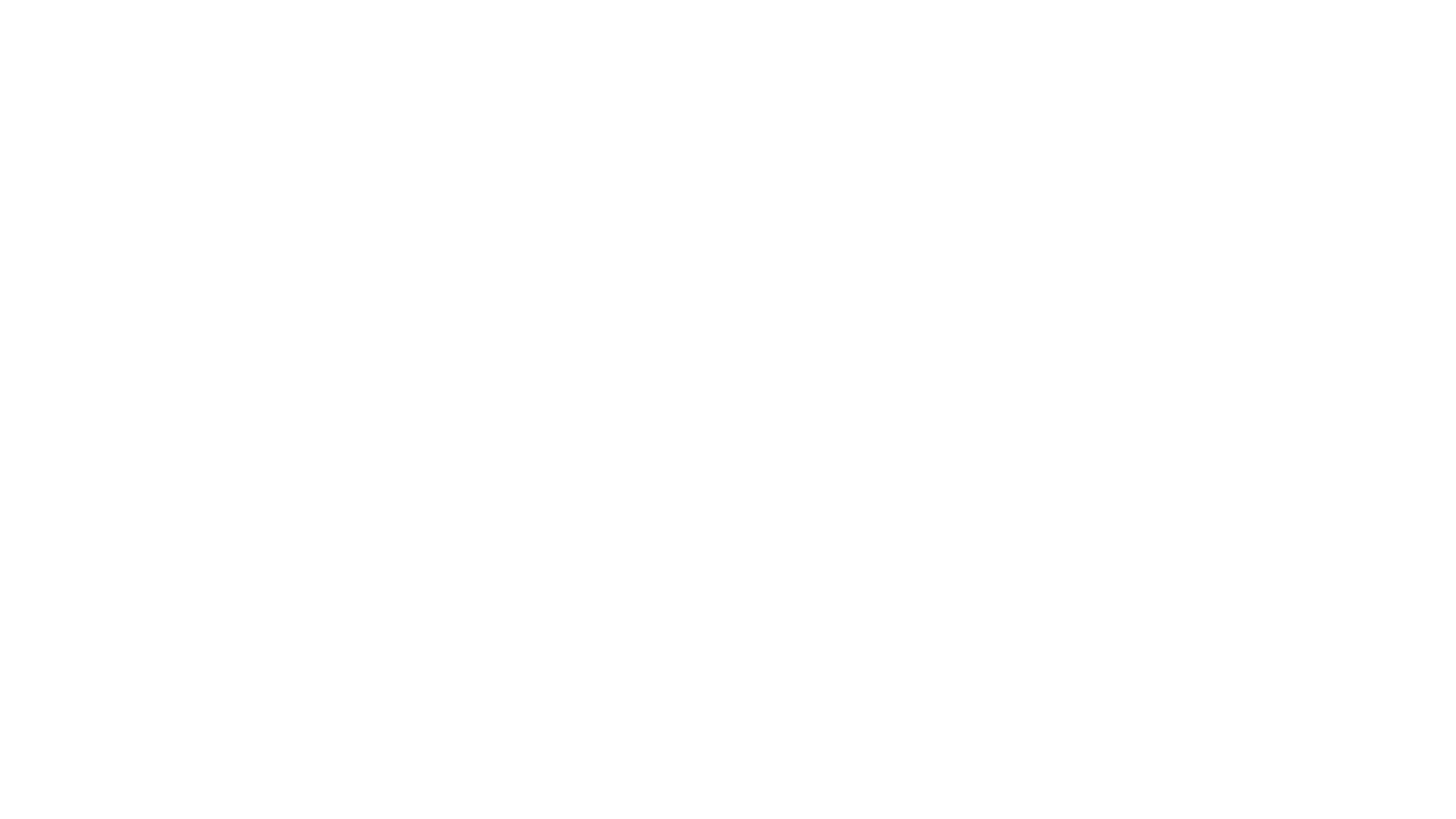 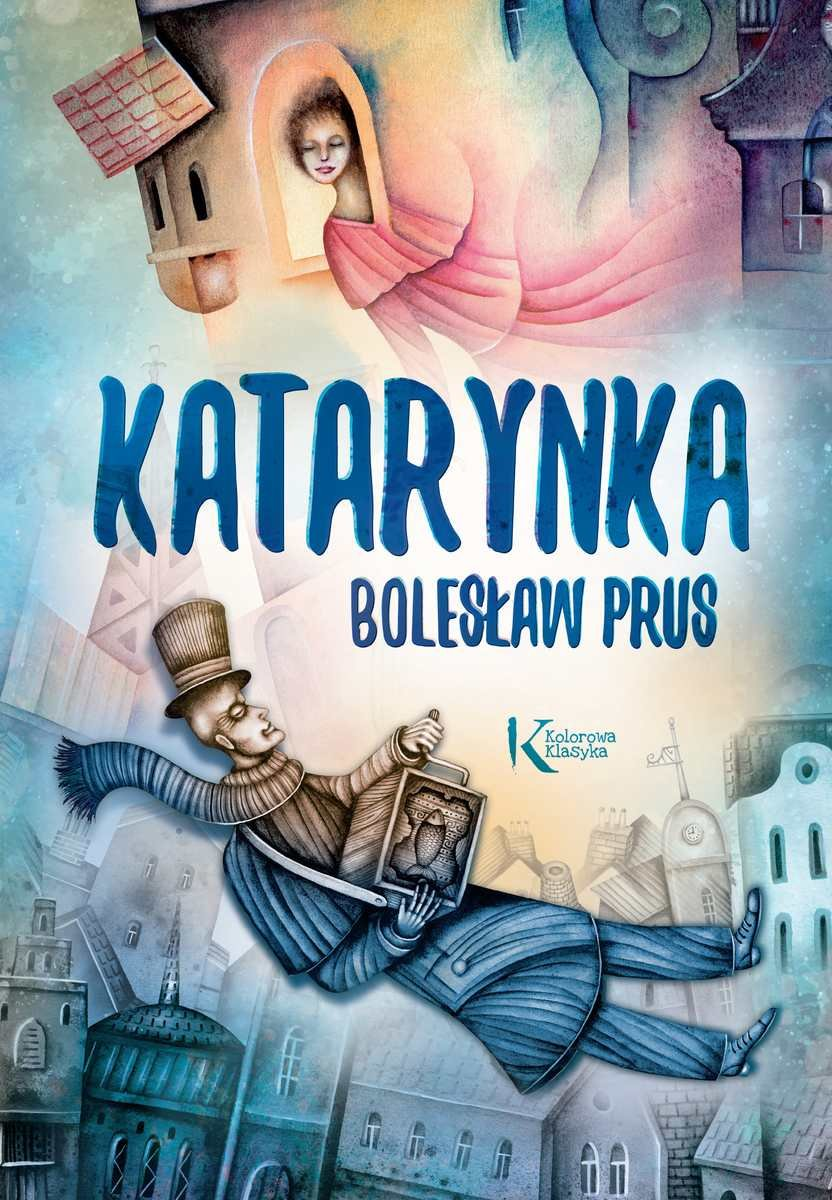 „Katarynka” was written by Bolesław Prus who was one of the most popular writer of positivism.
THE ENDBibliography:- wikipedia- Encyklopedia PWN
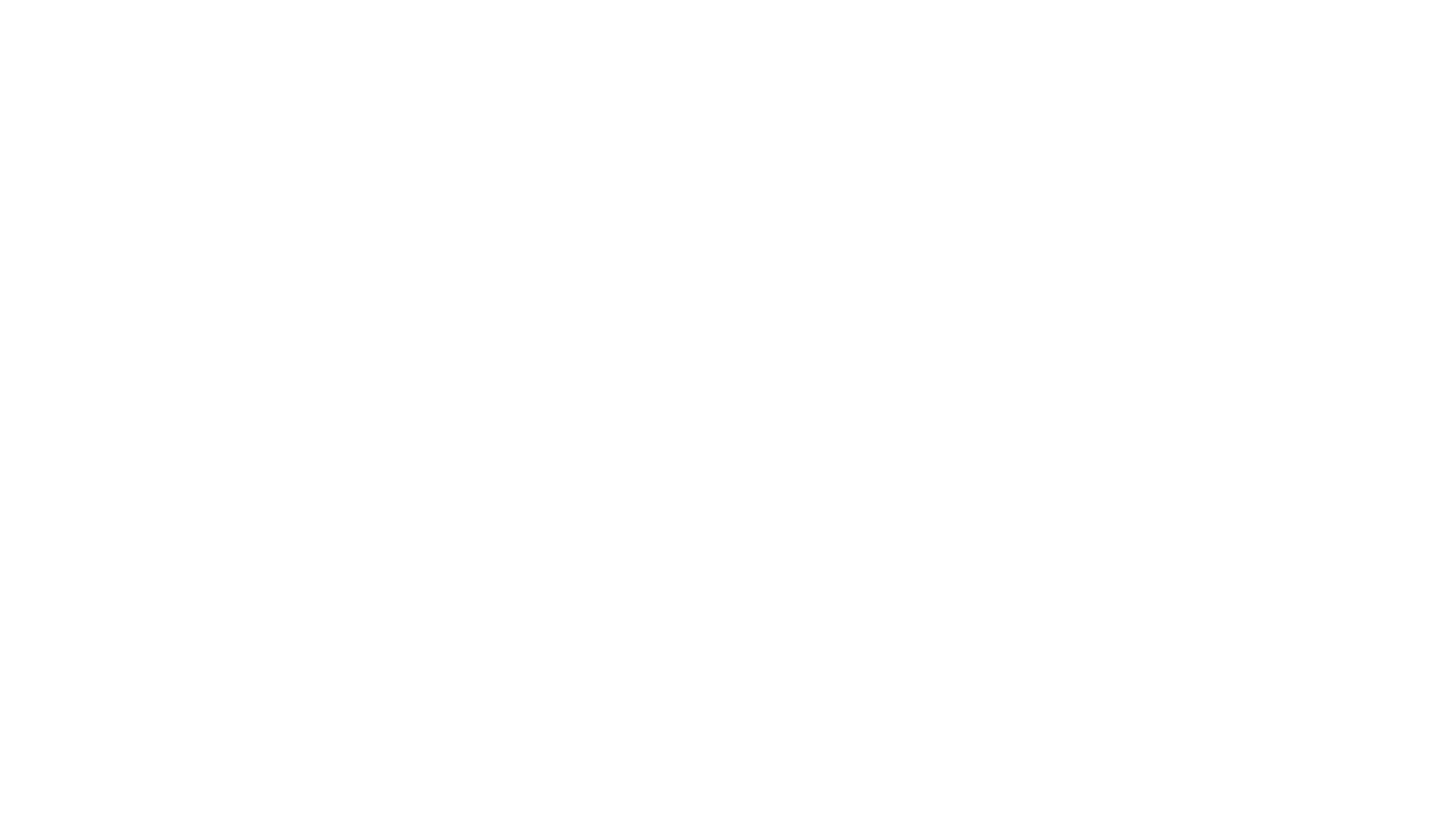